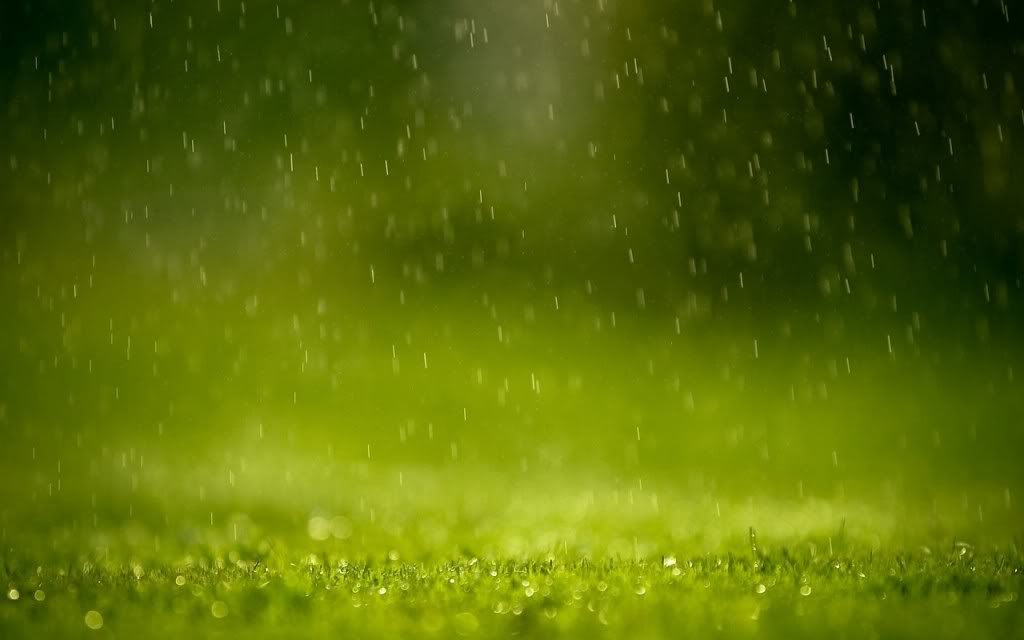 主賜的福氣如春雨,
我在其中讚美歡喜.
主賜的生命是泉源,
在我心中更新不盡.
使阮展開讚美的口,
舉起敬拜的手,
主要賜福在阮的中間.
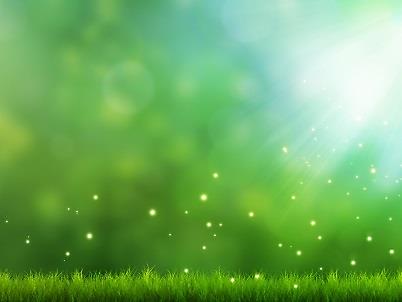 使阮獻上, 獻上, 
要讚美尊榮,
全都向主獻上. 
主要施落,施落,主的恩典,
親像春雨降落.
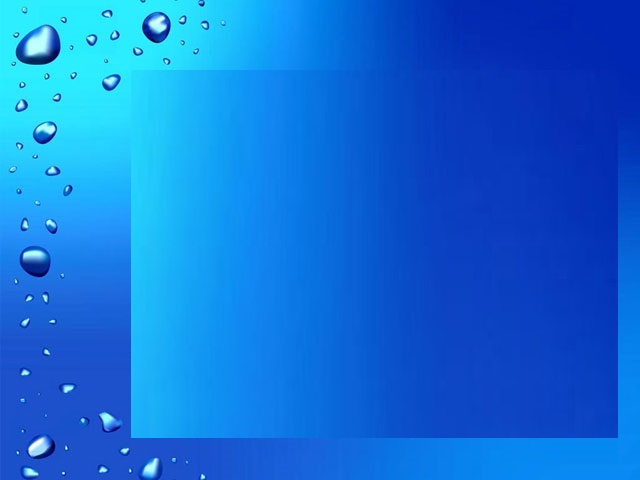 主賜的福氣如春雨,
我在其中讚美歡喜.
主賜的生命是泉源,
在我心中更新不盡.
使阮展開讚美的口,
舉起敬拜的手,
主要賜福在阮的中間.
使阮獻上, 獻上, 
要讚美尊榮,全都向主獻上. 
主要施落,施落,主的恩典,
親像春雨降落.
使阮獻上, 獻上, 
要讚美尊榮,全都向主獻上. 
主要施落,施落,主的恩典,
親像春雨降落.親像春雨降落.
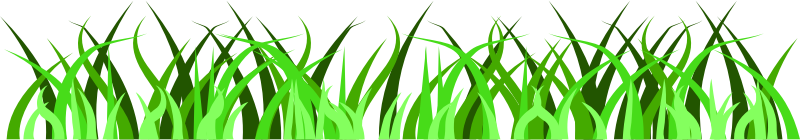